قسم إدارة الأعمال- الصف الرابع
المادة: العملیات الإستراتيجية
تكملة الكورس الثاني 
 العام الدراسي/ 2024-2025
مدرسة المادة: أ.م رازاو عبدالخالق حسین
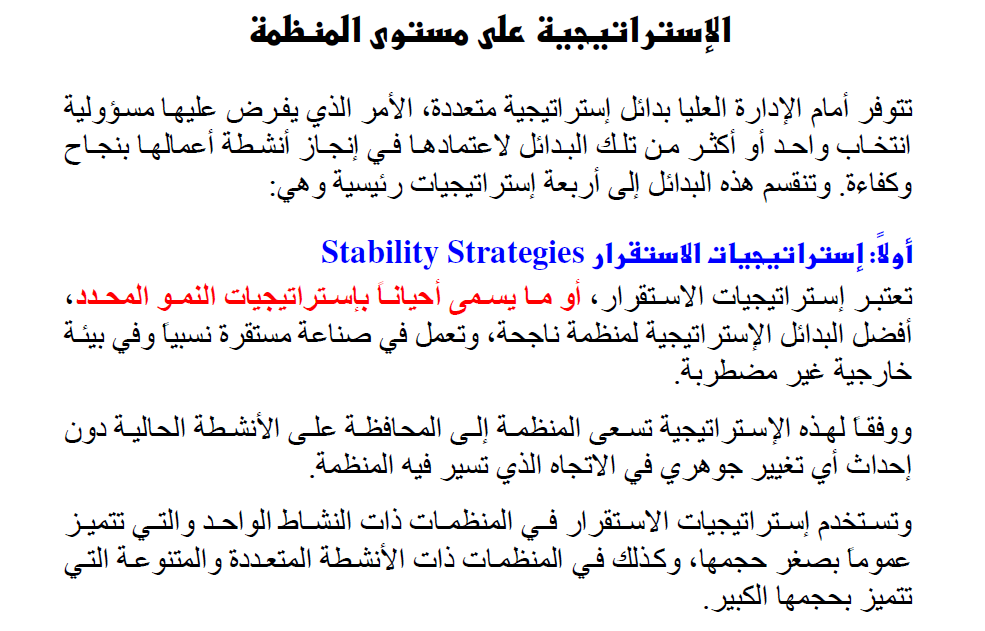 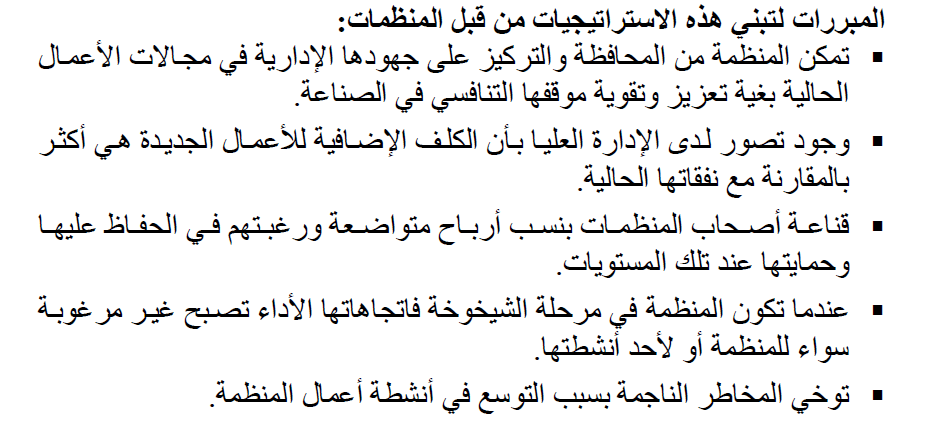 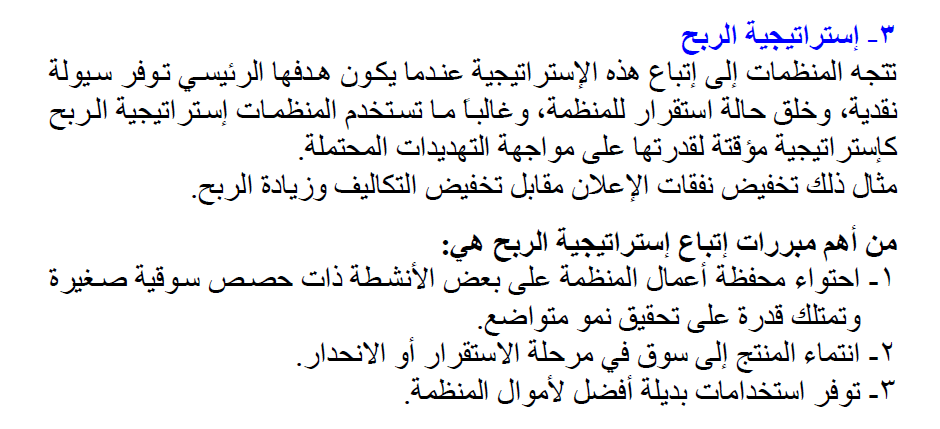 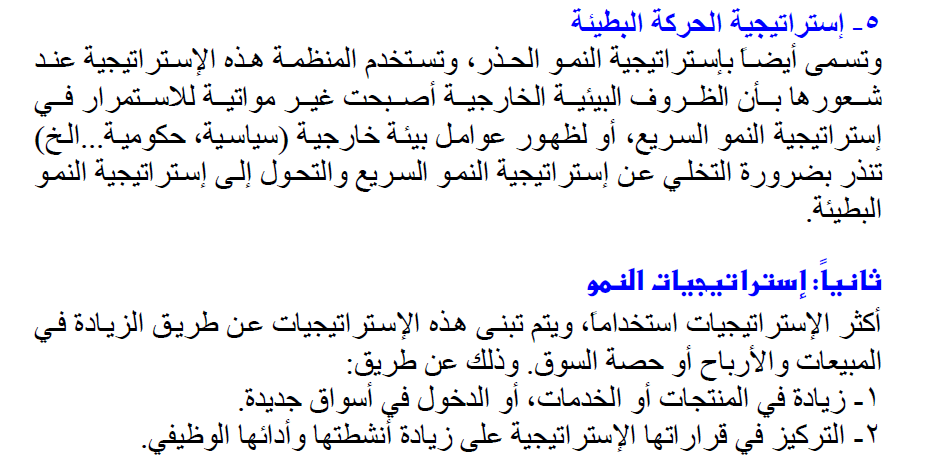 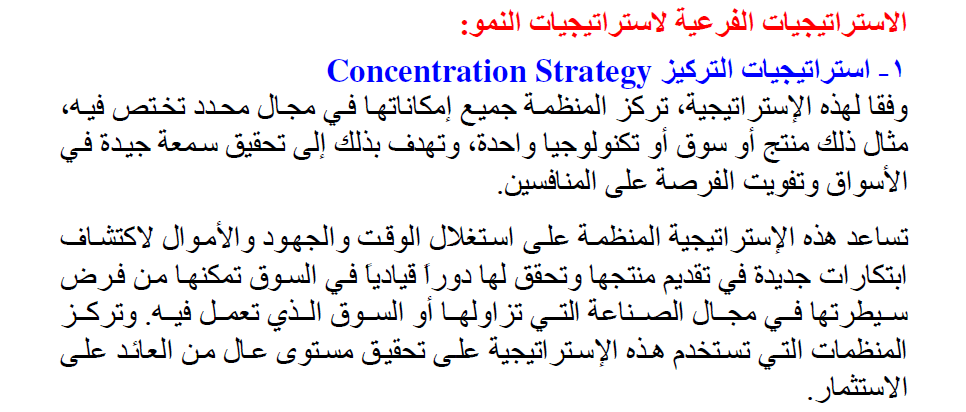 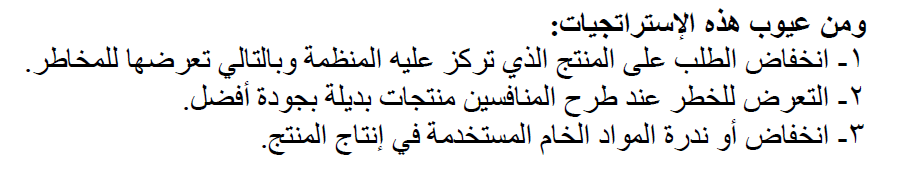 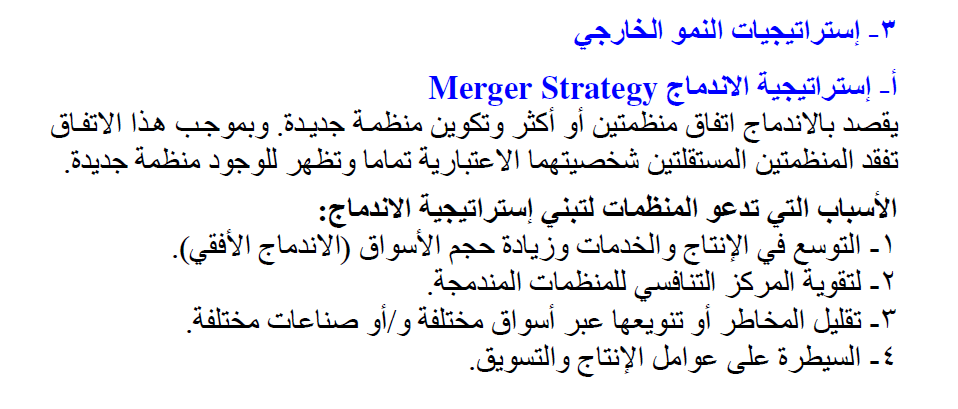 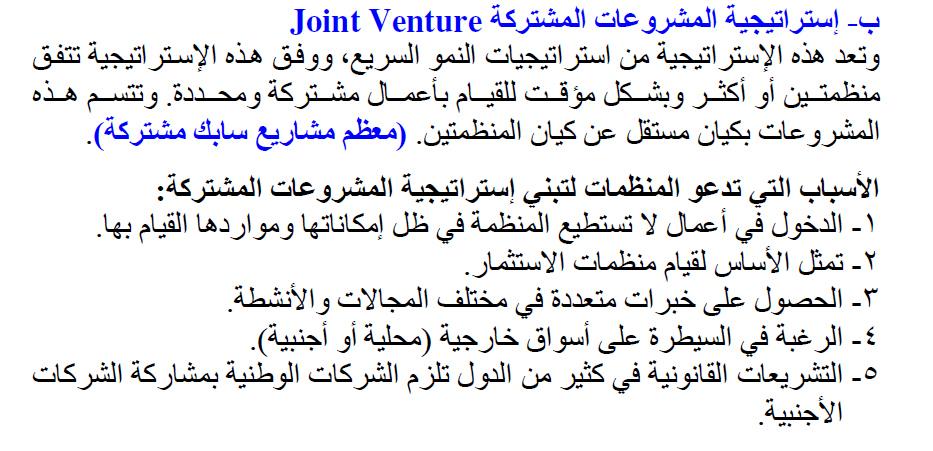 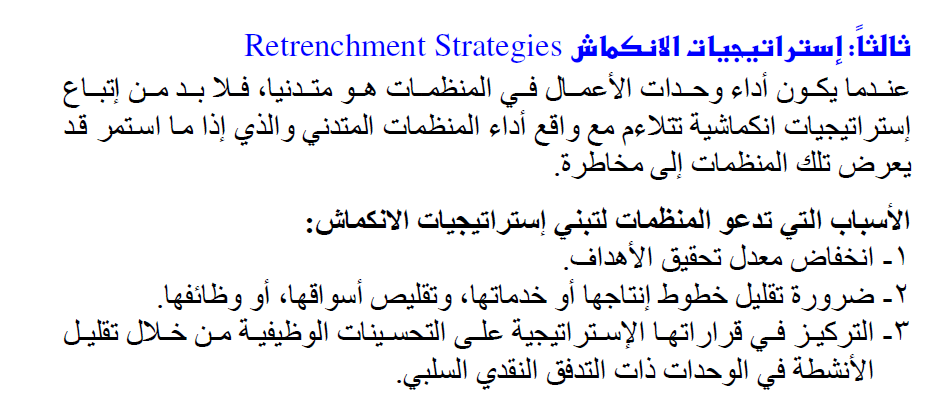 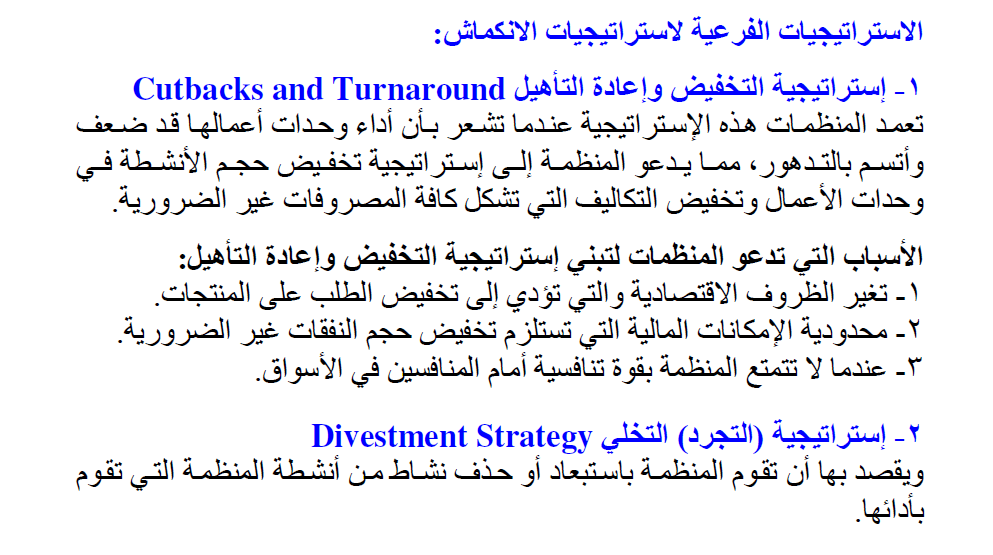 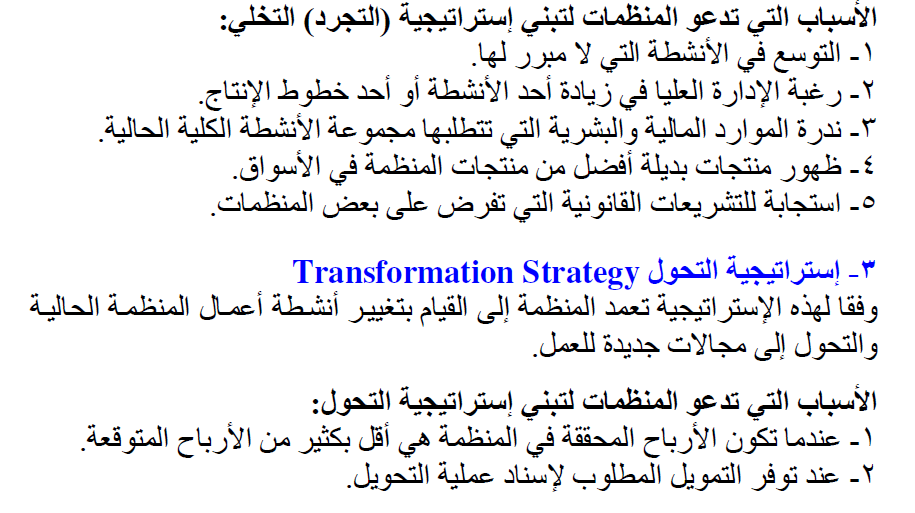 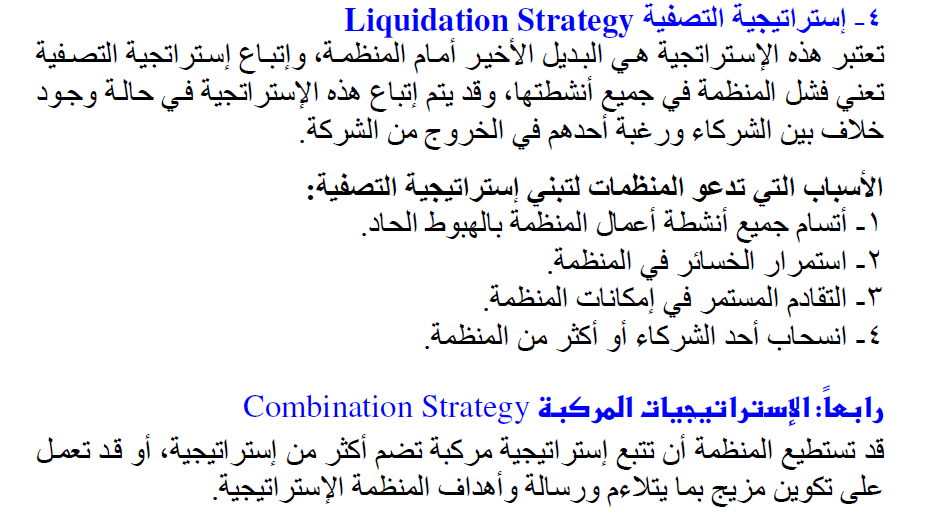 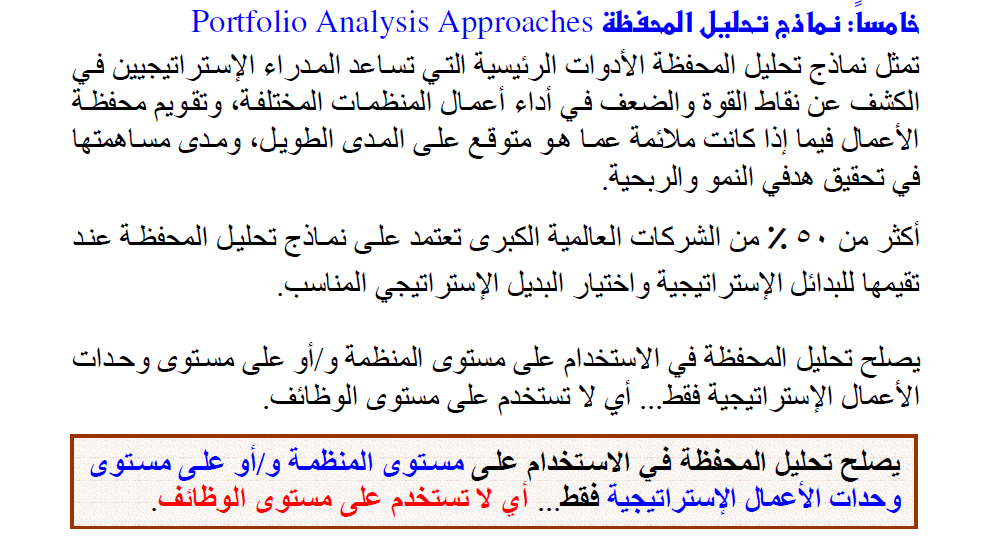 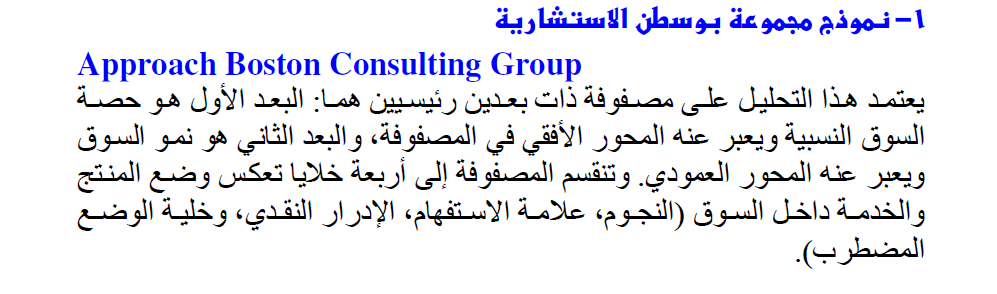 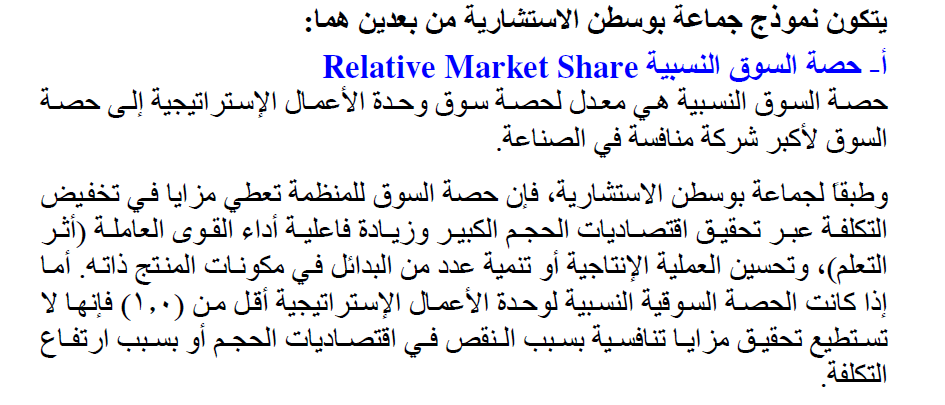 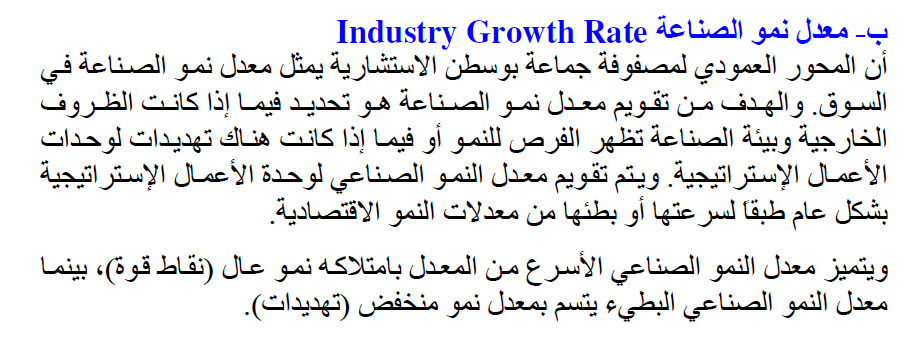 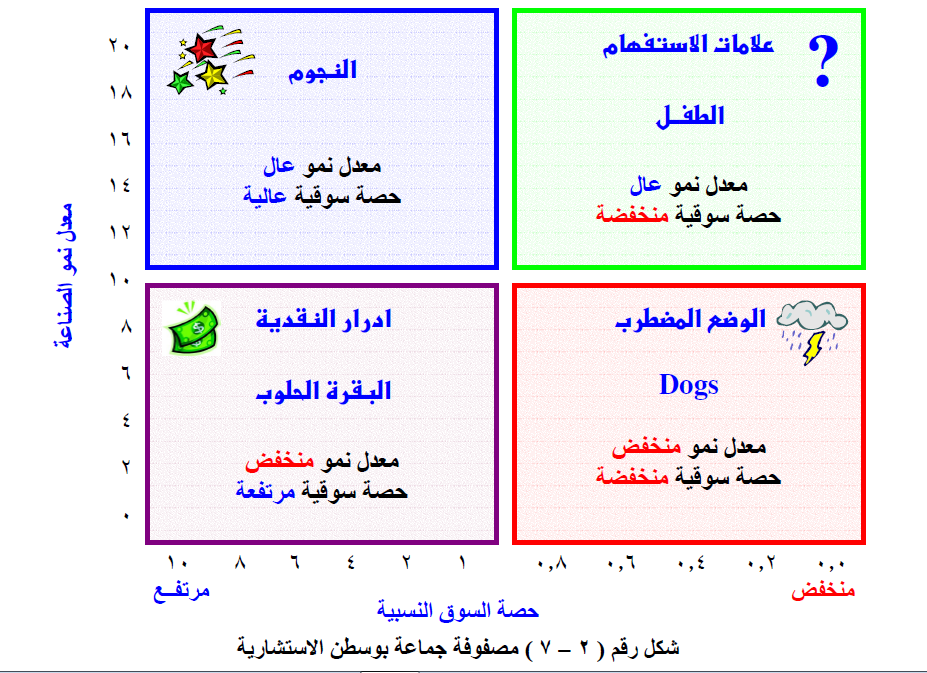 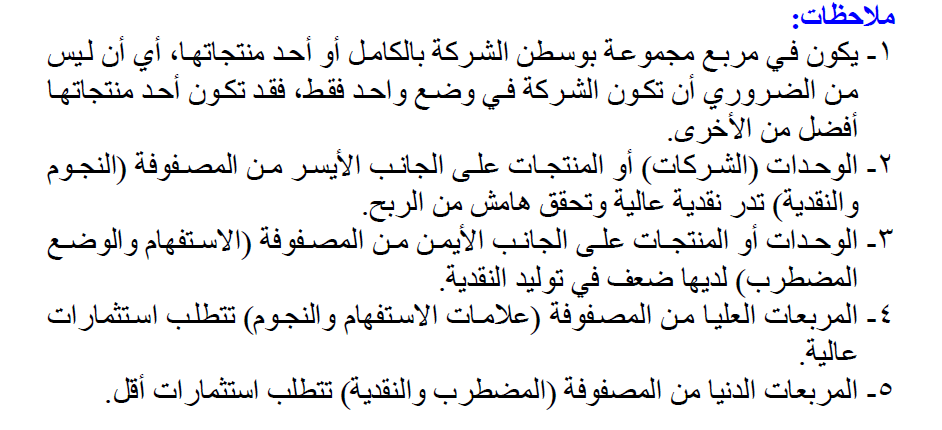 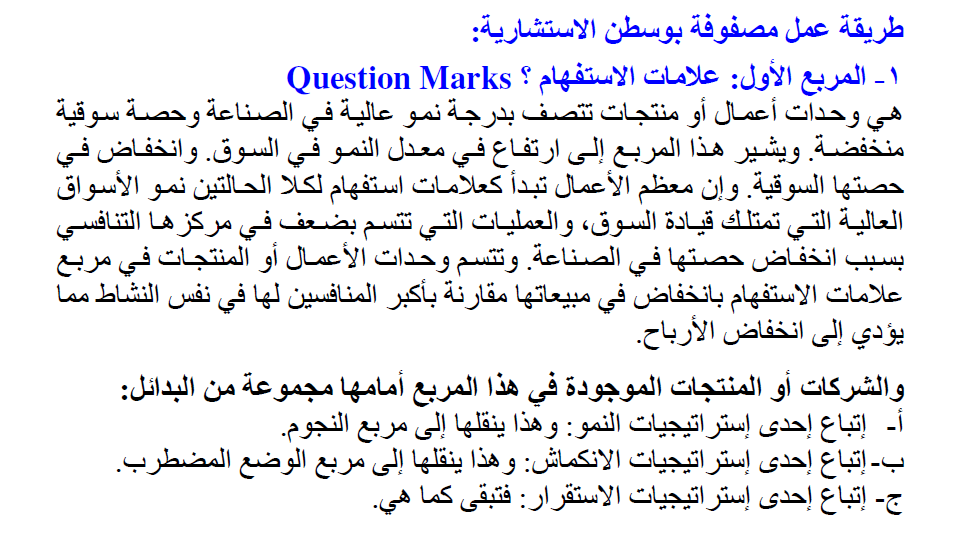 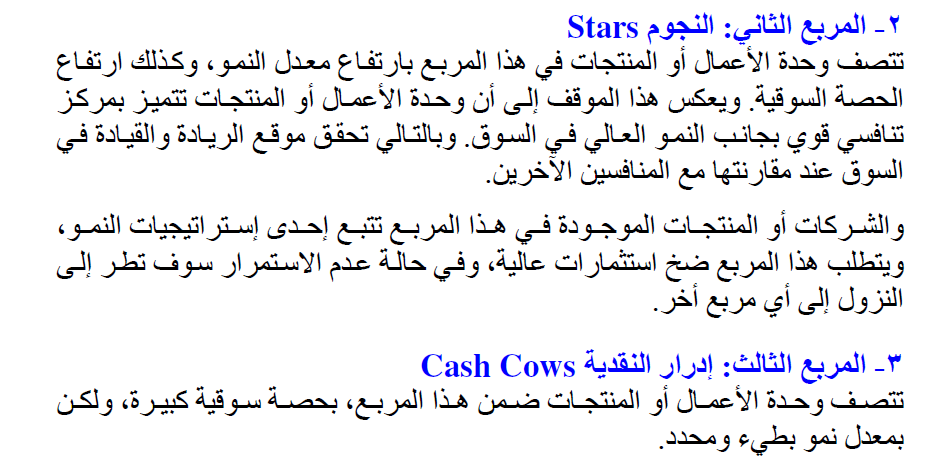 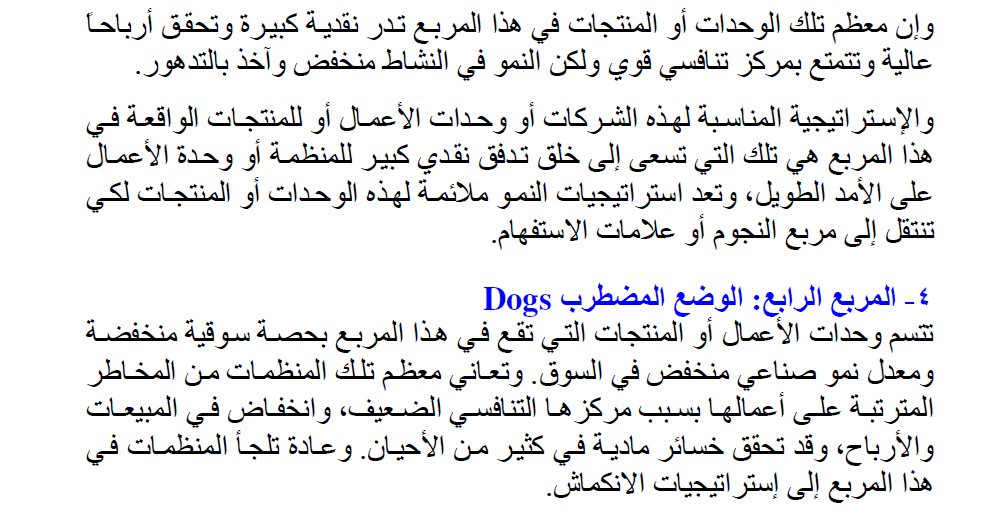 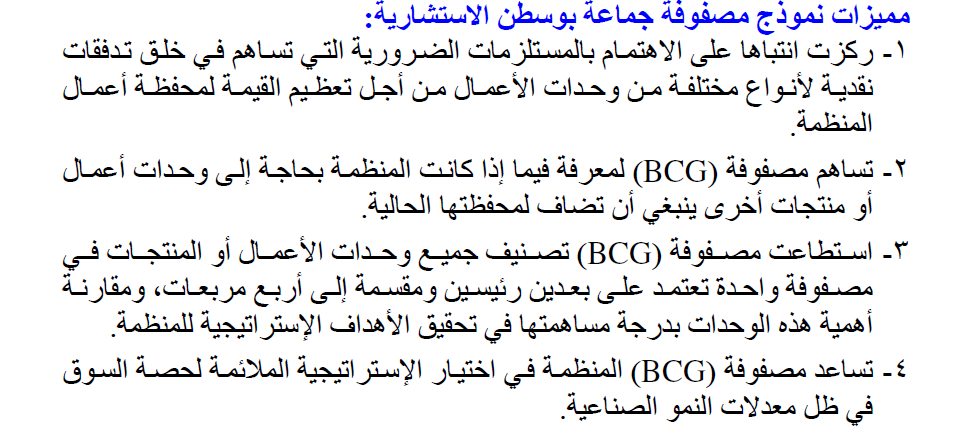 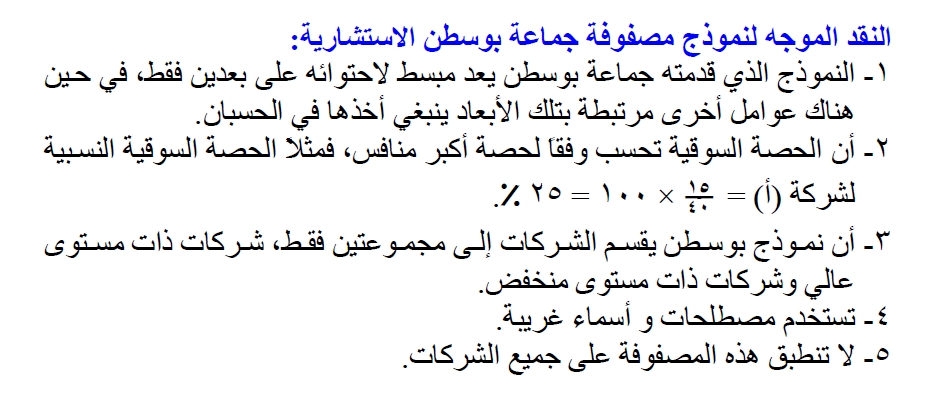 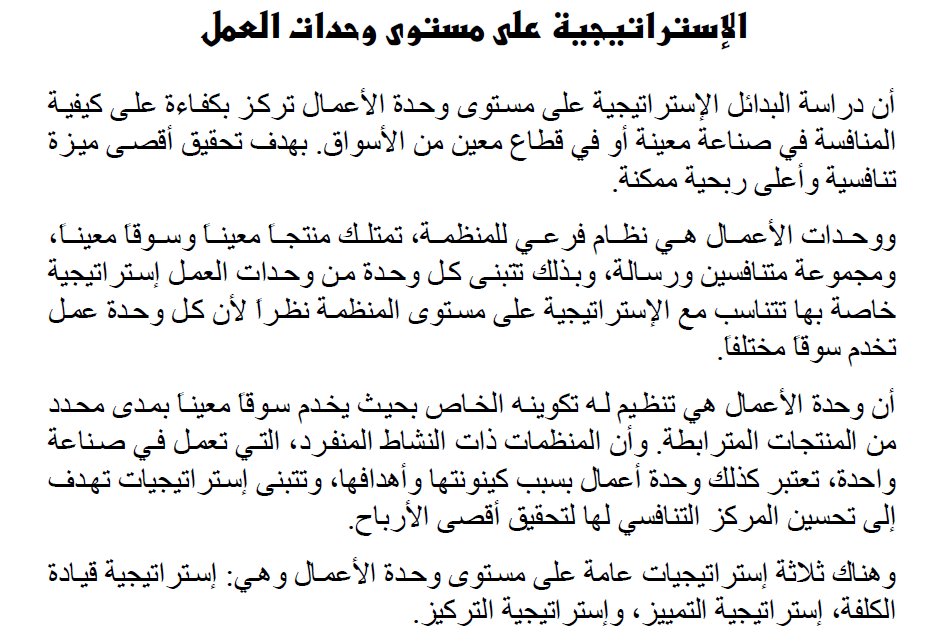 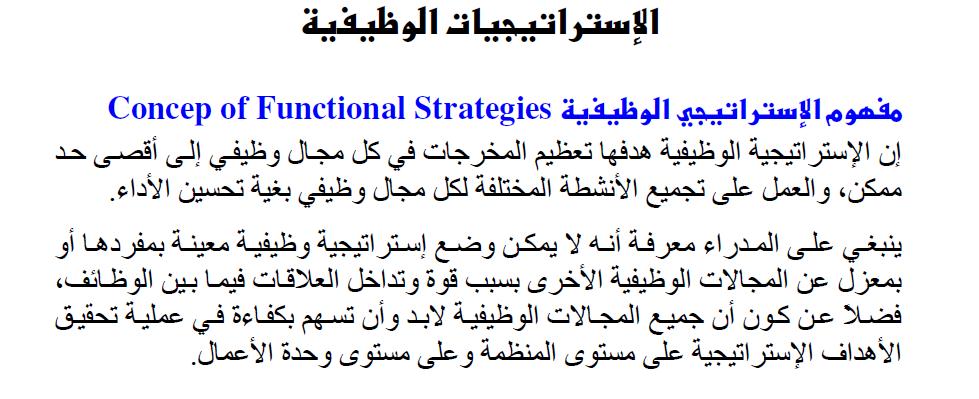 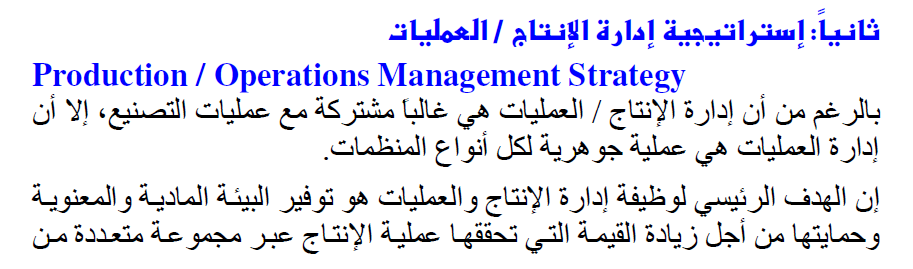 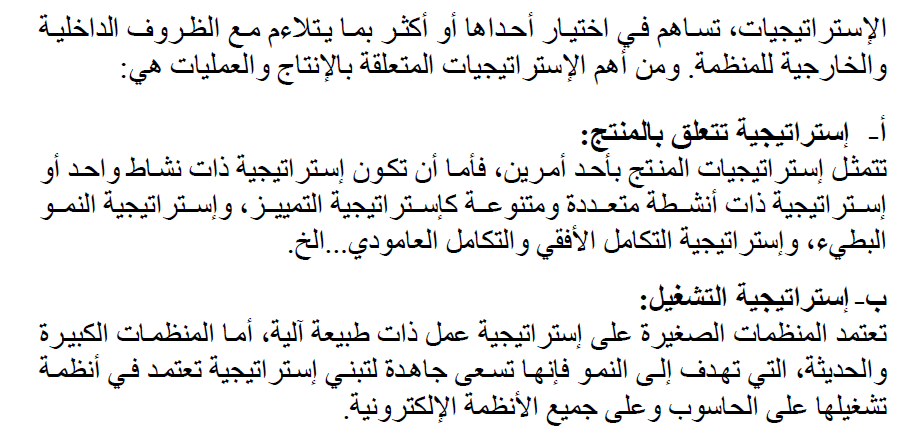 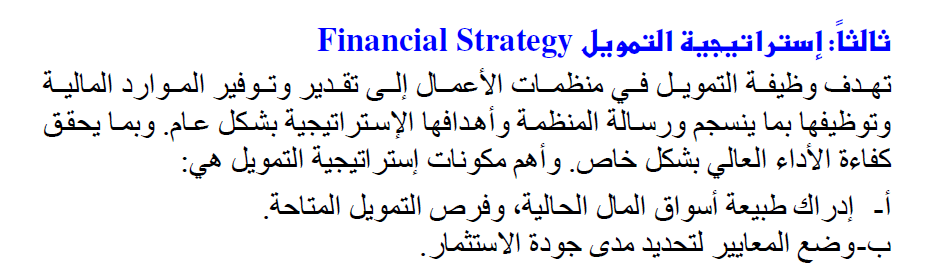 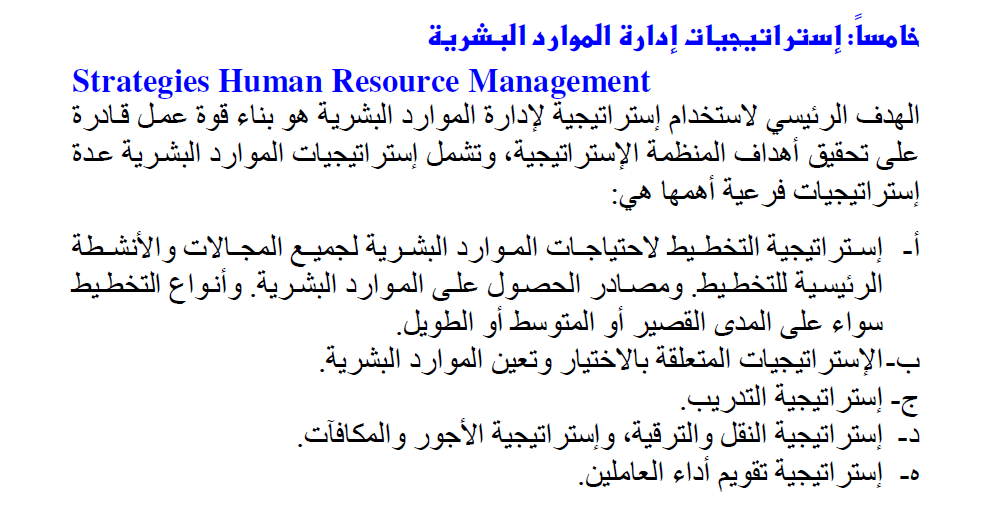 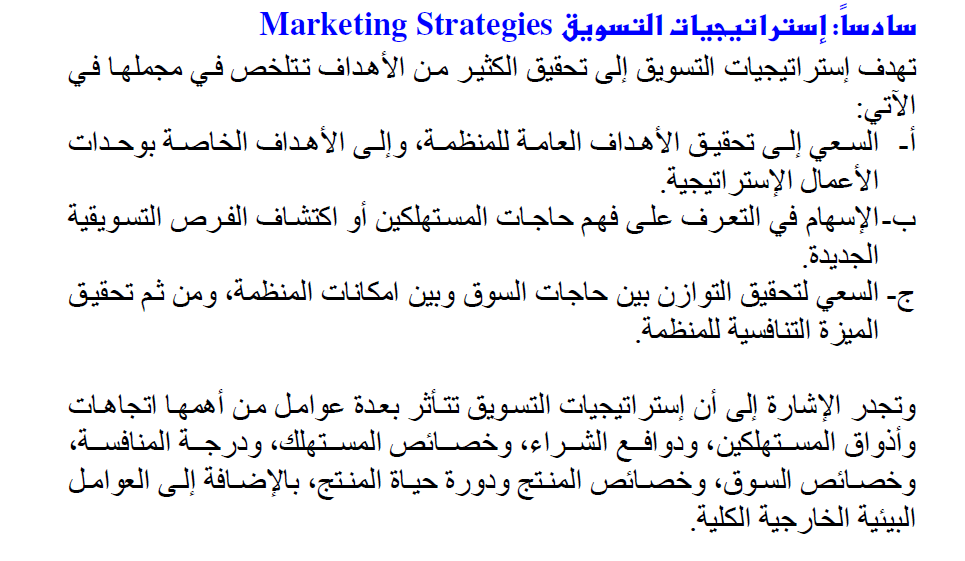